I fossili
3^A Capoluogo Cennamo-Di Palma
Lavoriamo insieme
Mappa concettuale
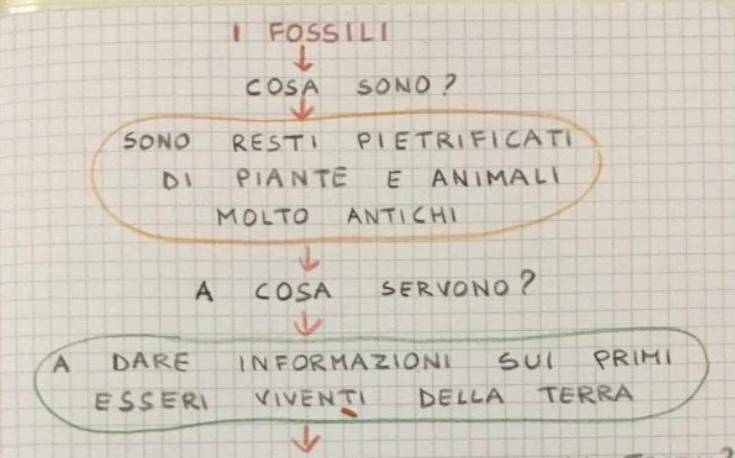 Come si forma un fossile ?
I fossili sono i resti o le impronte di animali e piante che si sono conservati nel tempo .
Per formarsi possono impiegare milioni di anni
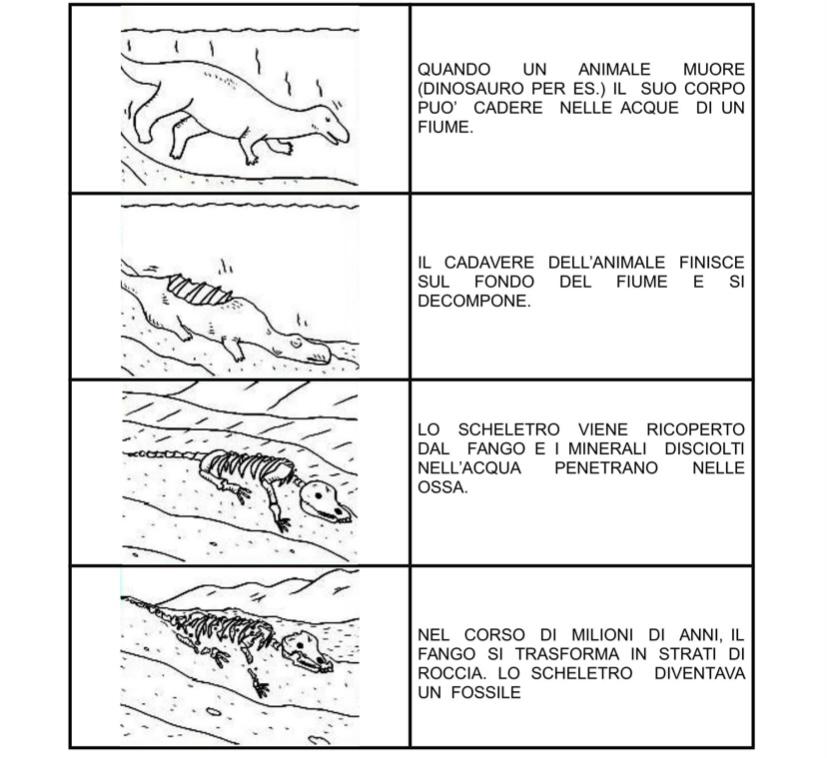 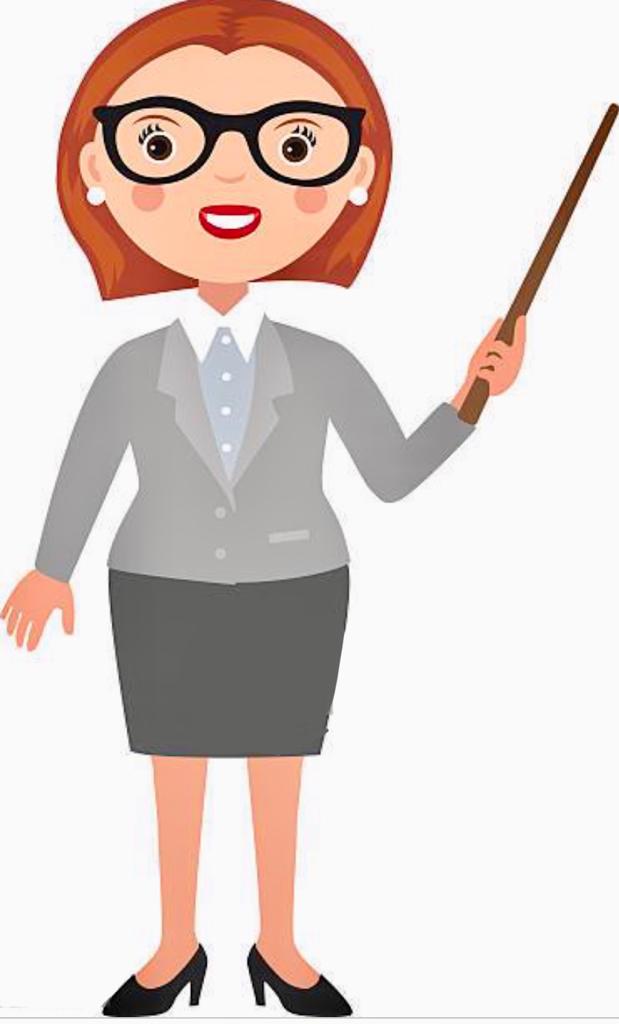 Realizziamo i nostri fossili 
E’ possibile realizzare  dei fossili utilizzando conchiglie o piccoli dinosauri in plastica che andranno impressi su una pasta modellabile come il DAS o la pasta di sale .
La pasta verrà poi fatta asciugare e dipinta se ritenuto necessario .
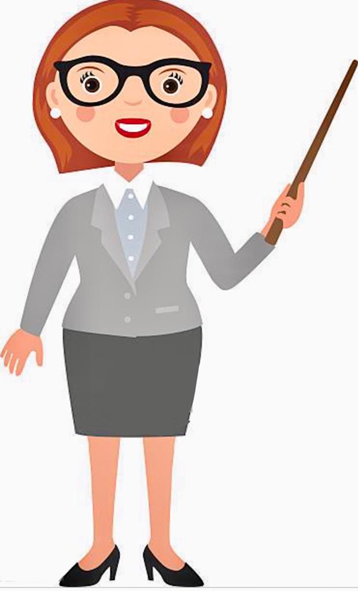 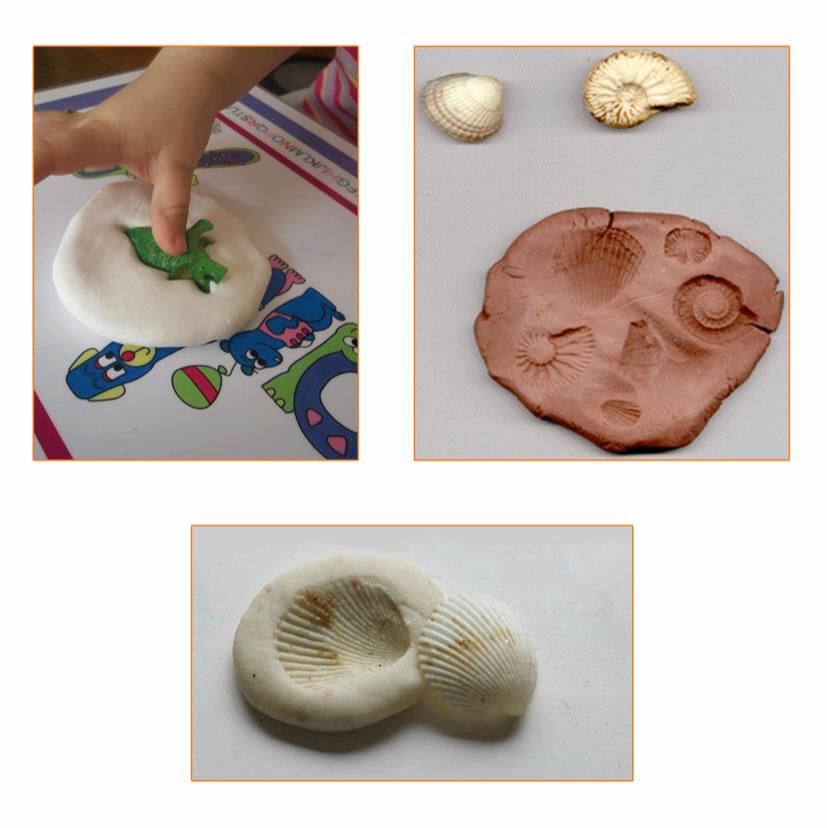